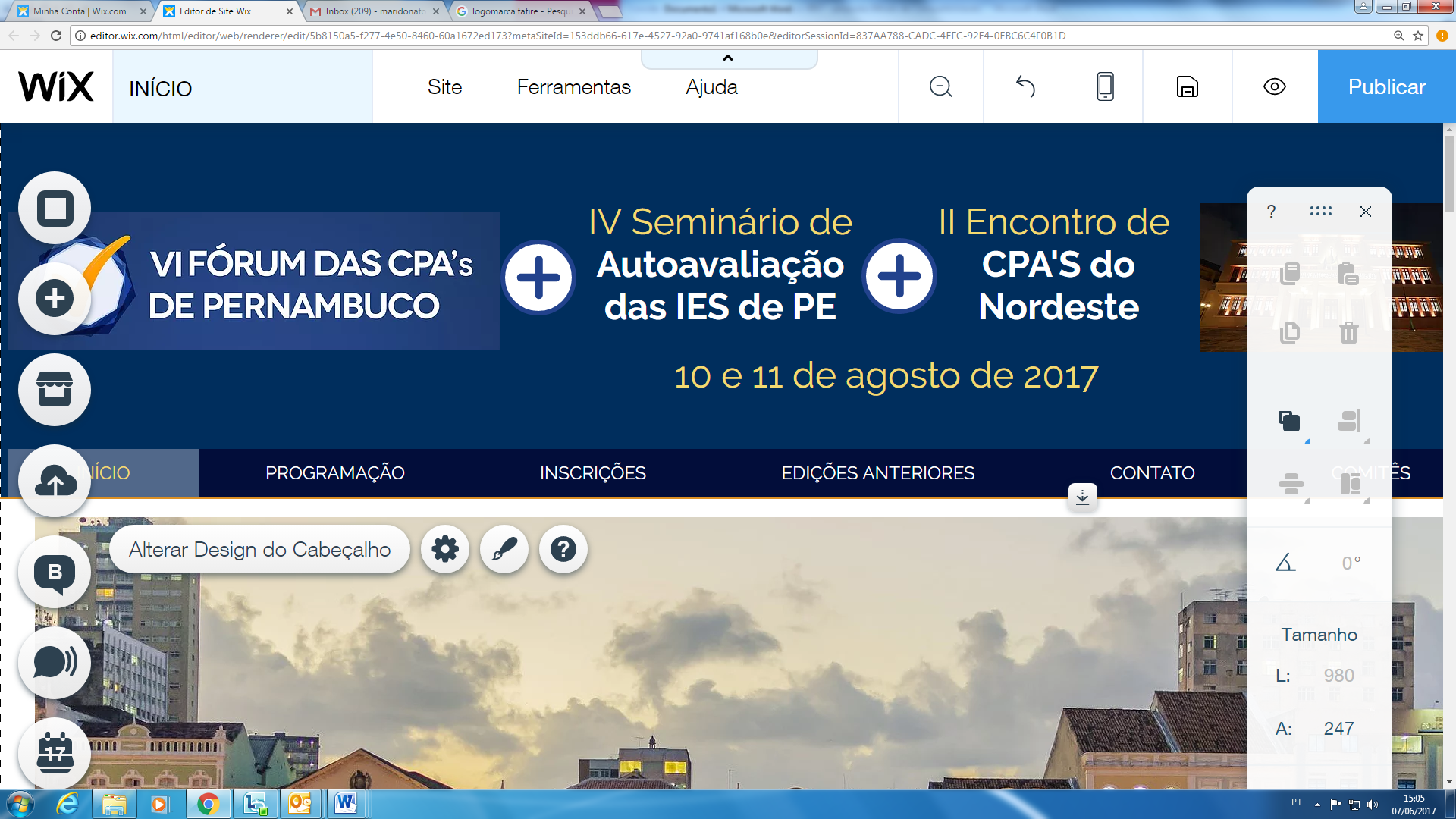 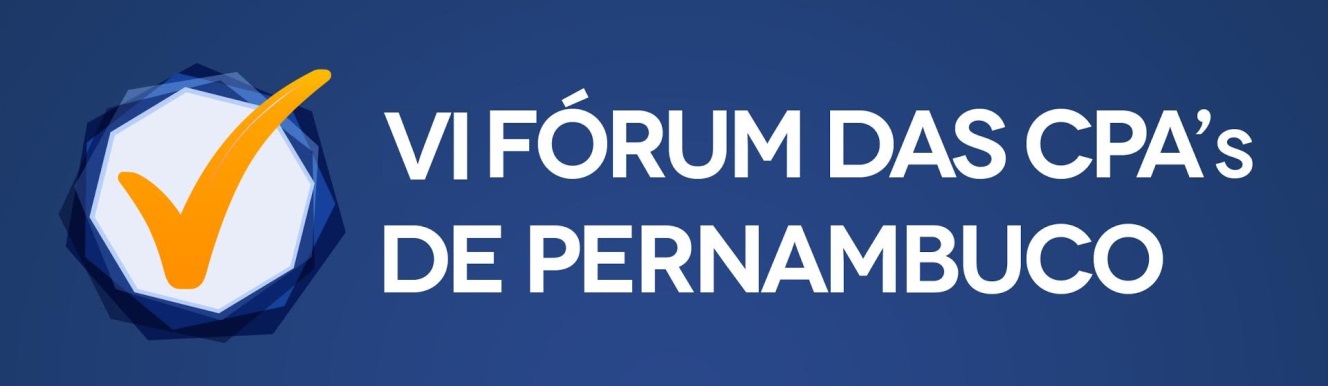 TITULO
Autor1, Autor2, Autor3
Email1, email2, email3
INTRODUÇÃO
Lorem ipsum dolor sit amet, consectetur adipiscing elit. Proin pulvinar consectetur interdum. In nec scelerisque nisi. Ut placerat condimentum tellus, ac congue enim euismod sed. Quisque consequat rutrum iaculis. Aenean maximus semper felis non condimentum. Maecenas egestas fringilla dolor nec dapibus. Sed varius, nisl a interdum pharetra, massa est placerat lacus, vel fermentum felis nisl eget metus. Suspendisse in justo vitae metus hendrerit egestas quis ac magna. Praesent efficitur ante non metus varius, eget varius ligula porttitor. Aliquam sit amet nisl vitae erat placerat lobortis. Ut in lorem id lacus venenatis accumsan. Nam iaculis consectetur mi, vel viverra turpis sodales et. Donec consequat est eu magna dapibus tempor. Mauris sollicitudin mattis erat in semper. Quisque iaculis est ut nunc auctor, in aliquam enim porta. In hac habitasse platea dictumst.
Integer blandit mi id purus pharetra, hendrerit rhoncus lorem commodo. Etiam dolor nunc, efficitur pellentesque egestas nec, scelerisque ut justo. Suspendisse vel augue venenatis, tincidunt diam a, fringilla diam. Proin vel facilisis massa. Donec eu dui hendrerit, aliquet ex vel, tincidunt leo. Suspendisse dictum dolor at accumsan scelerisque. Maecenas facilisis viverra tellus vel varius. Pellentesque ultricies turpis sed bibendum pharetra. In tincidunt ac nisi at placerat. Nam volutpat est semper porttitor pharetra.

METODOLOGIA
Lorem ipsum dolor sit amet, consectetur adipiscing elit. Proin pulvinar consectetur interdum. In nec scelerisque nisi. Ut placerat condimentum tellus, ac congue enim euismod sed. Quisque consequat rutrum iaculis. Aenean maximus semper felis non condimentum. Maecenas egestas fringilla dolor nec dapibus. Sed varius, nisl a interdum pharetra, massa est placerat lacus, vel fermentum felis nisl eget metus. Suspendisse in justo vitae metus hendrerit egestas quis ac magnanteger blandit mi id purus pharetra, hendrerit rhoncus lorem commodo. Etiam dolor nunc, efficitur pellentesque egestas nec, scelerisque ut justo. 

RESULTADOS E DISCUSSÃO

Lorem ipsum dolor sit amet, consectetur adipiscing elit. Proin pulvinar consectetur interdum. In nec scelerisque nisi. Ut placerat condimentum tellus, ac congue enim euismod sed. Quisque consequat rutrum iaculis. Aenean maximus semper felis non condimentum. Maecenas egestas fringilla dolor nec dapibus. Sed varius, nisl a interdum pharetra, massa est placerat lacus, vel fermentum felis nisl eget metus. Suspendisse in justo vitae metus hendrerit egestas quis ac magna. Praesent efficitur ante non metus varius, eget varius ligula porttitor. Aliquam sit amet nisl vitae erat placerat lobortis. Ut in lorem id lacus venenatis accumsan. Nam iaculis consectetur mi, vel viverra turpis sodales et. Donec consequat est eu magna dapibus tempor. Mauris sollicitudin mattis erat in semper. Quisque iaculis est ut nunc auctor, in aliquam enim porta. In hac habitasse platea dictumst.
Integer blandit mi id purus pharetra, hendrerit rhoncus lorem commodo. Etiam dolor nunc, efficitur pellentesque egestas nec, scelerisque ut justo. Suspendisse vel augue venenatis, tincidunt diam a, fringilla diam. Proin vel facilisis massa. Donec eu dui hendrerit, aliquet ex vel, tincidunt leo. Suspendisse dictum dolor at accumsan scelerisque. Maecenas facilisis viverra tellus vel varius. Pellentesque ultricies turpis sed bibendum pharetra. In tincidunt ac nisi at placerat. Nam volutpat est semper porttitor pharetra.


CONCLUSÃO
Lorem ipsum dolor sit amet, consectetur adipiscing elit. Proin pulvinar consectetur interdum. In nec scelerisque nisi. Ut placerat condimentum tellus, ac congue enim euismod sed. Quisque consequat rutrum iaculis. Aenean maximus semper felis non condimentum. Maecenas egestas fringilla dolor nec dapibus. Sed varius, nisl a interdum pharetra, massa est placerat lacus, vel fermentum felis nisl eget metus. Suspendisse in justo vitae metus hendrerit egestas quis ac magna. Praesent efficitur ante non metus varius, eget varius ligula porttitor. Aliquam sit amet nisl vitae erat placerat lobortis. Ut in lorem id lacus venenatis accumsan. Nam iaculis consectetur mi, vel viverra turpis sodales et. Donec consequat est eu magna dapibus tempor. Mauris sollicitudin mattis erat in semper. Quisque iaculis est ut nunc auctor, in aliquam enim porta. In hac habitasse platea dictumst.
Integer blandit mi id purus pharetra, hendrerit rhoncus lorem commodo. Etiam dolor nunc, efficitur pellentesque egestas nec, scelerisque ut justo. Suspendisse vel augue venenatis, tincidunt diam a, fringilla diam. Proin vel facilisis massa. Donec eu dui hendrerit, aliquet ex vel, tincidunt leo. Suspendisse dictum dolor at accumsan scelerisque. Maecenas facilisis viverra tellus vel varius. Pellentesque ultricies turpis sed bibendum pharetra. In tincidunt ac nisi at placerat. Nam volutpat est semper porttitor pharetra.